VocabularY!
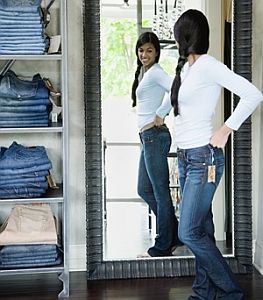 try on
worn out
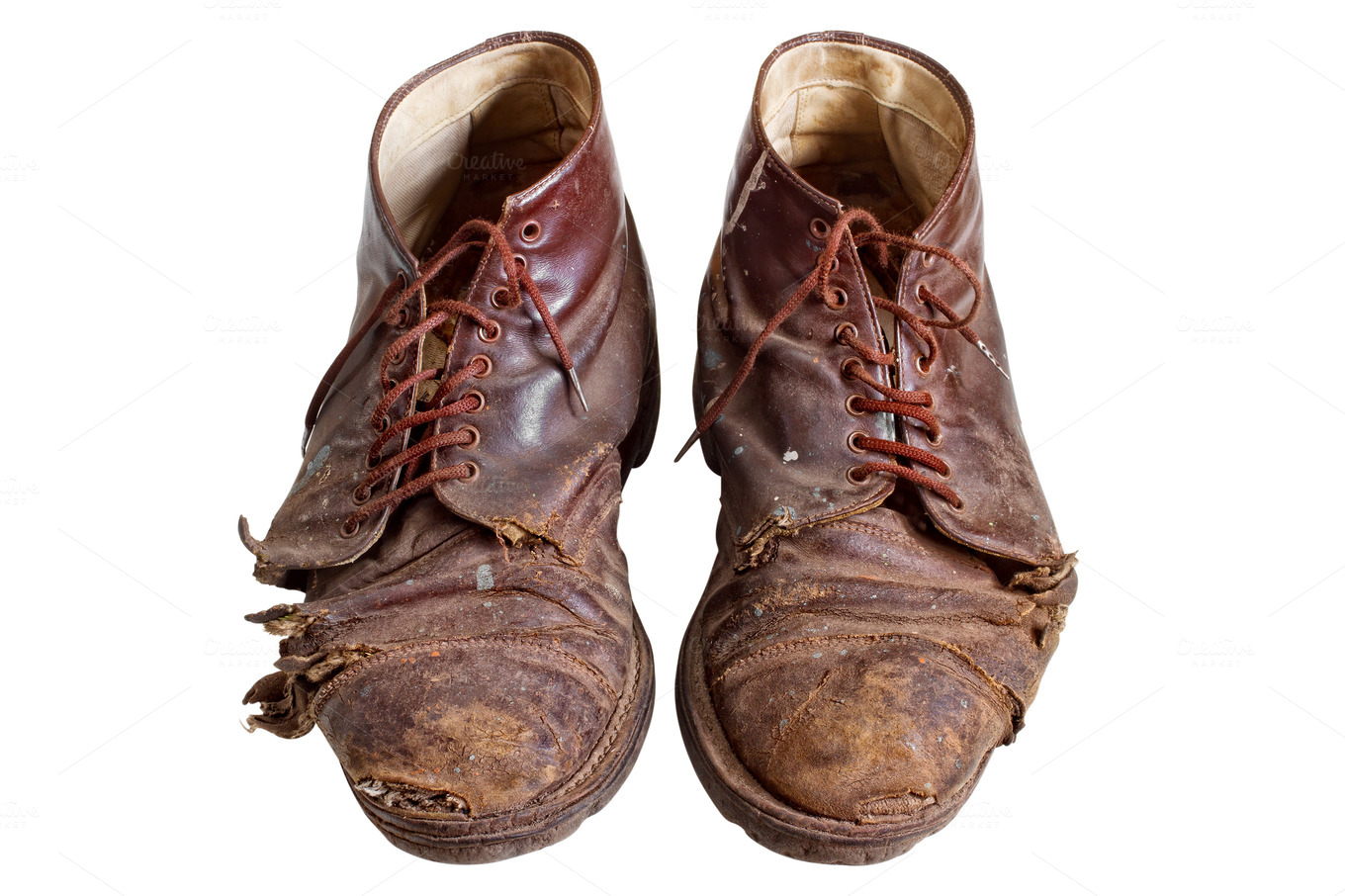 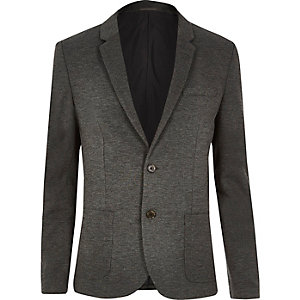 blazer
sweatshirt
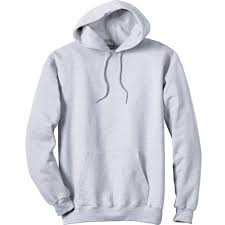 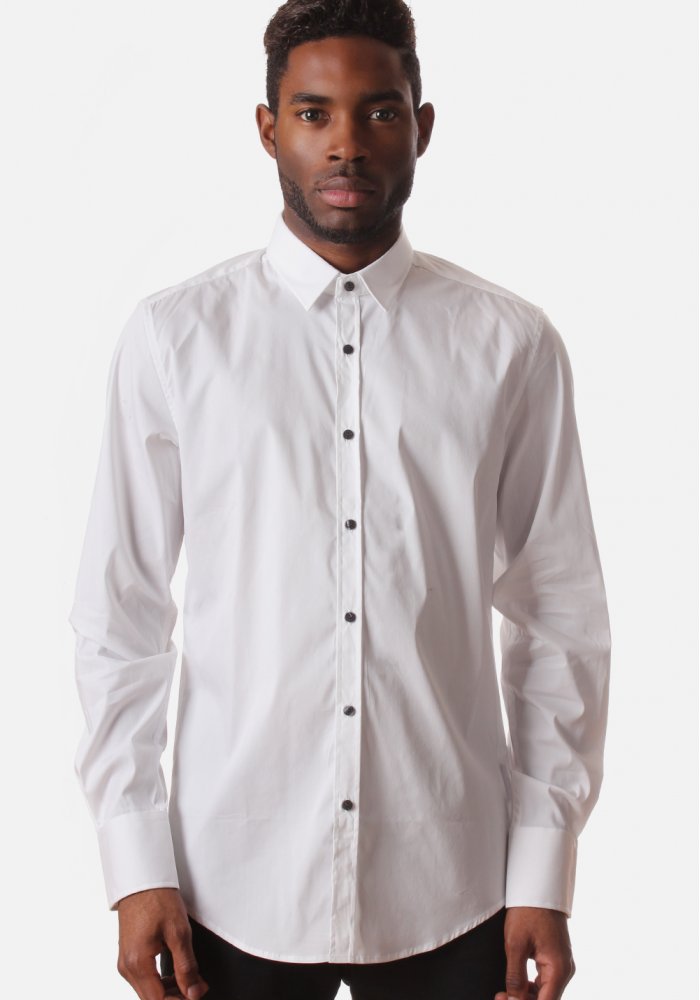 buttoned
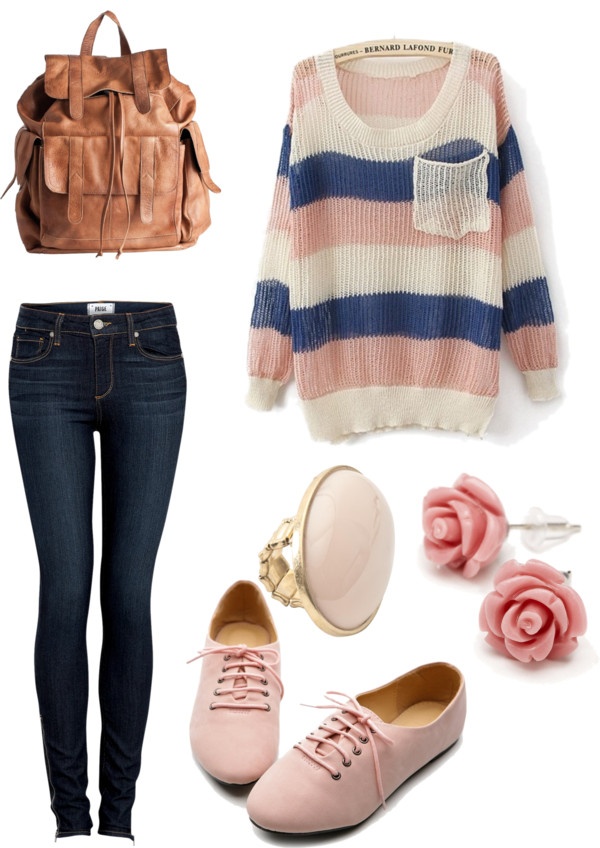 outfit
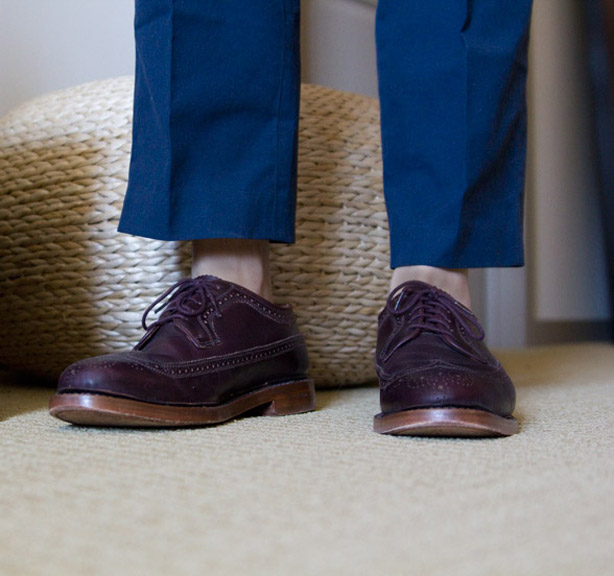 short
long
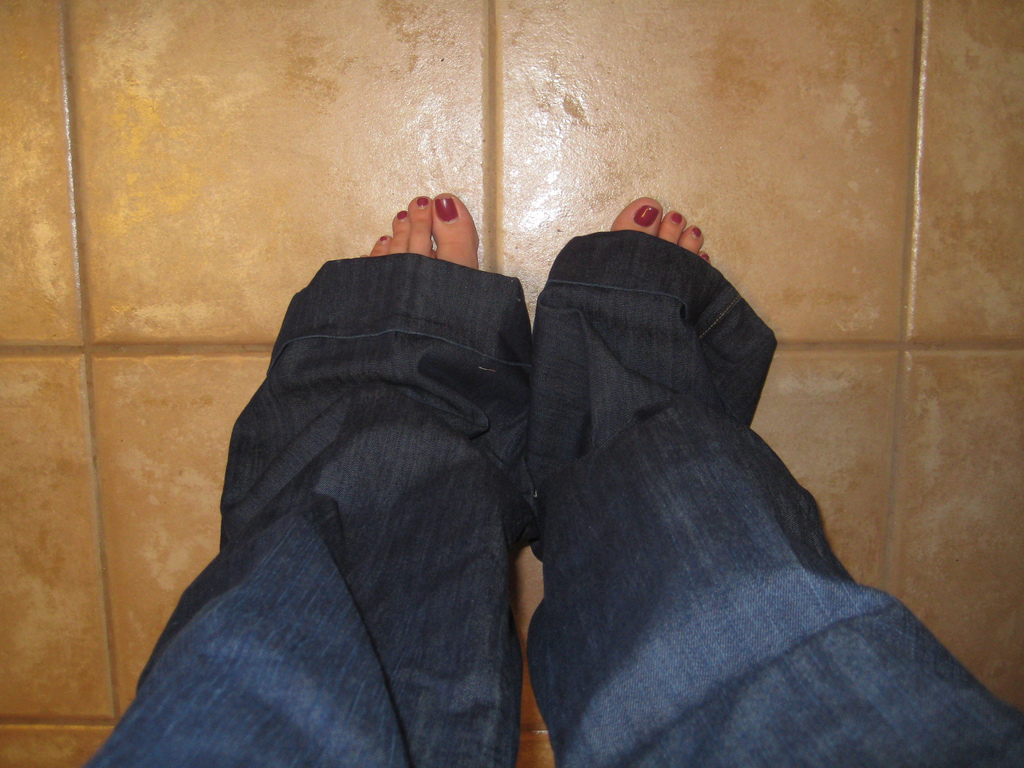 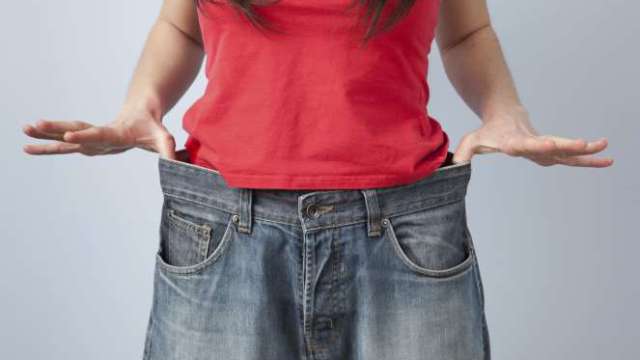 loose
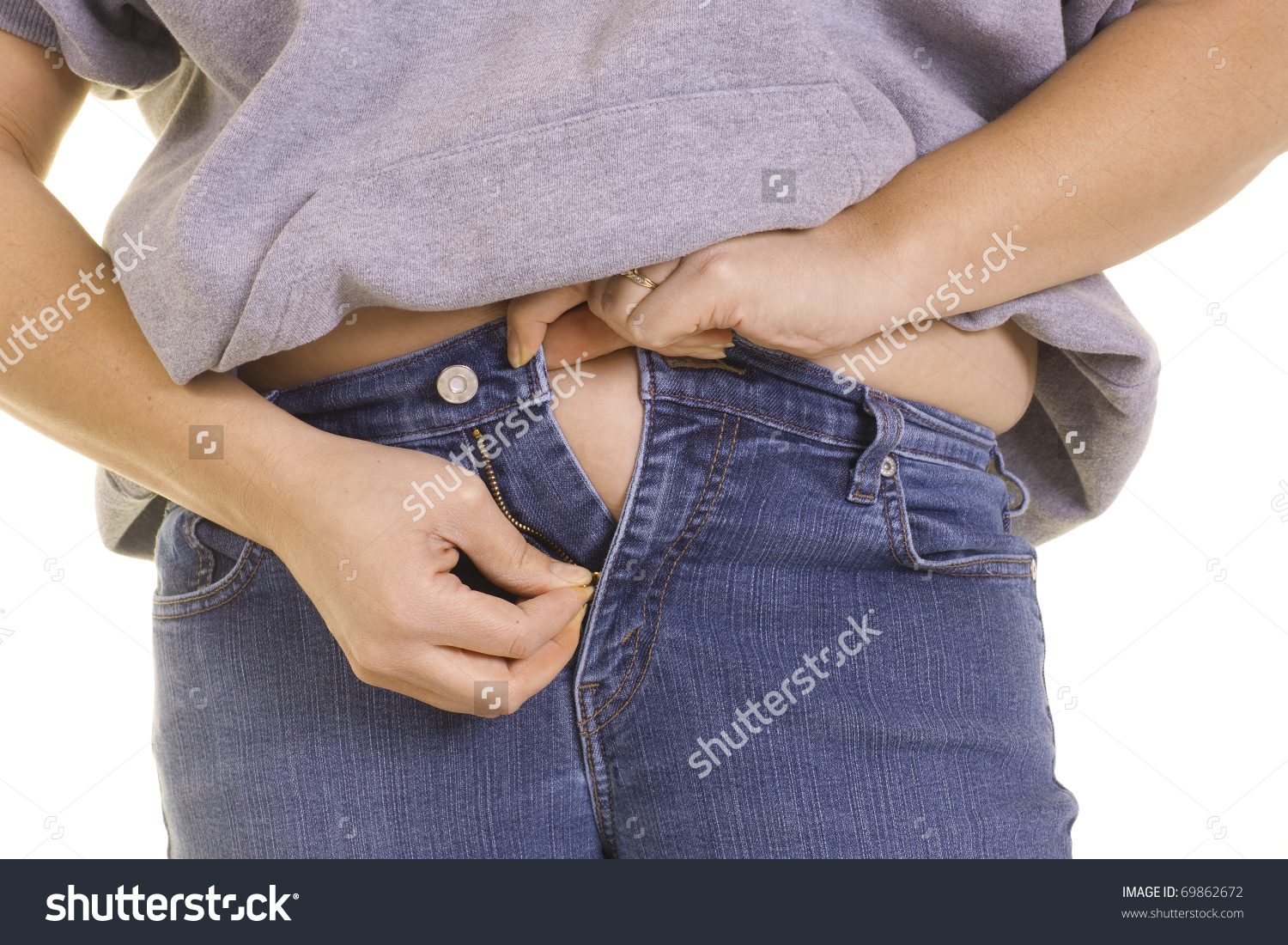 tight
left?
right?
or
sweatshirt
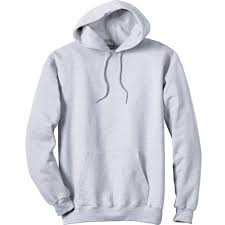 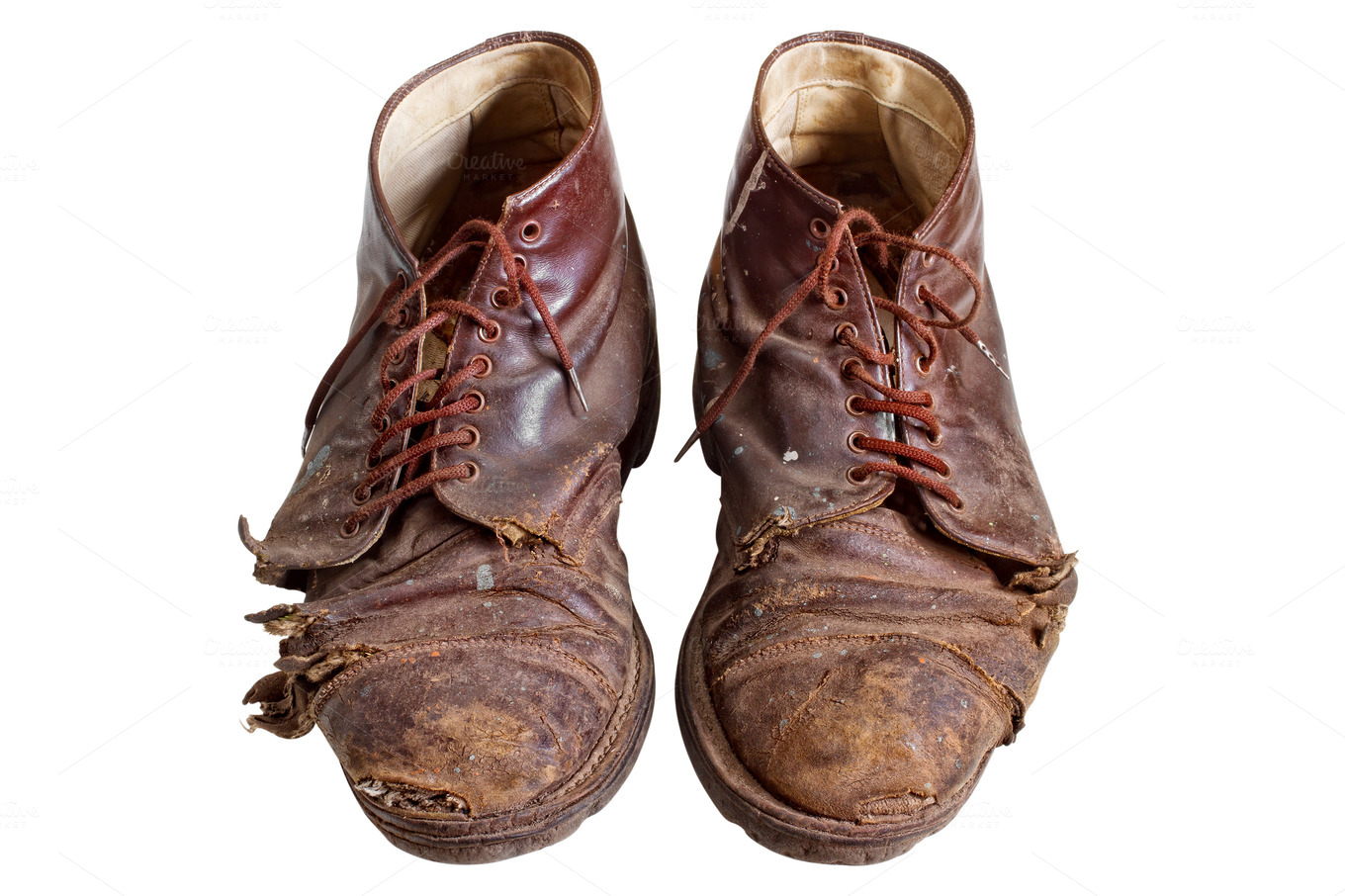 try on
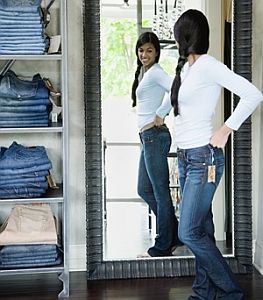 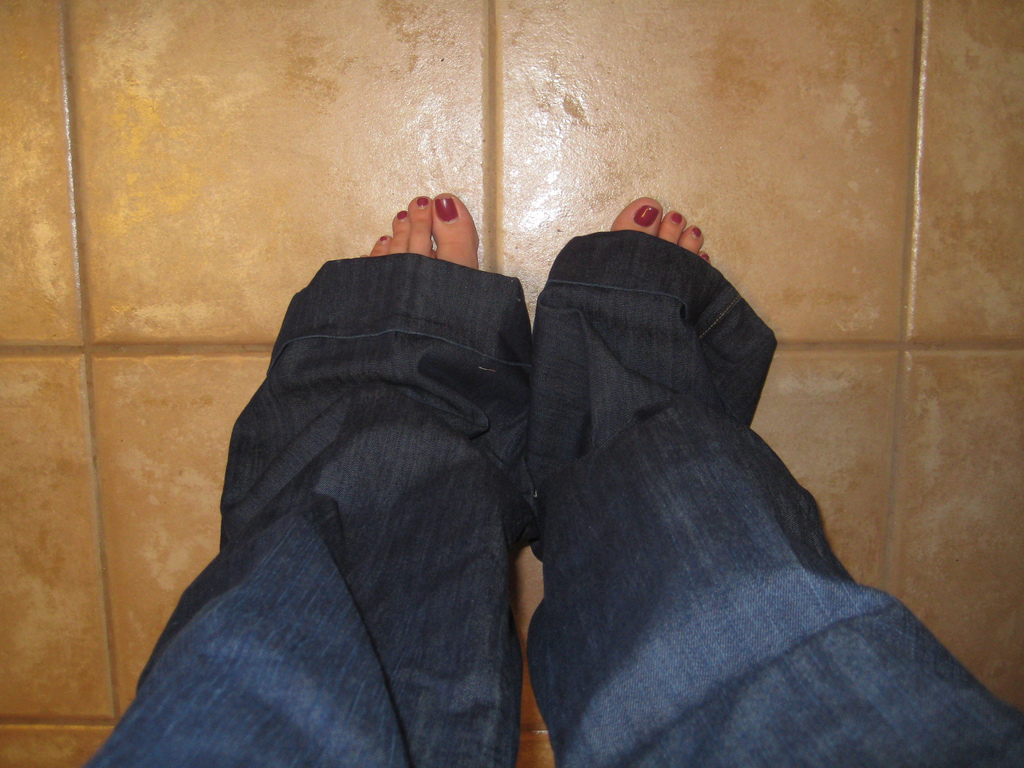 short
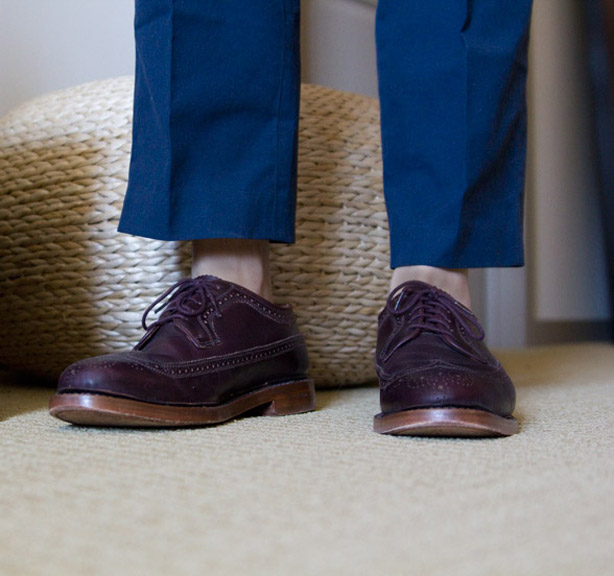 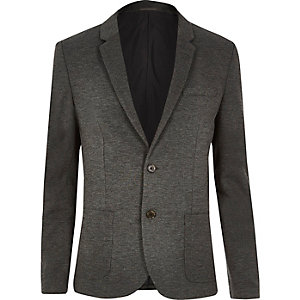 tight
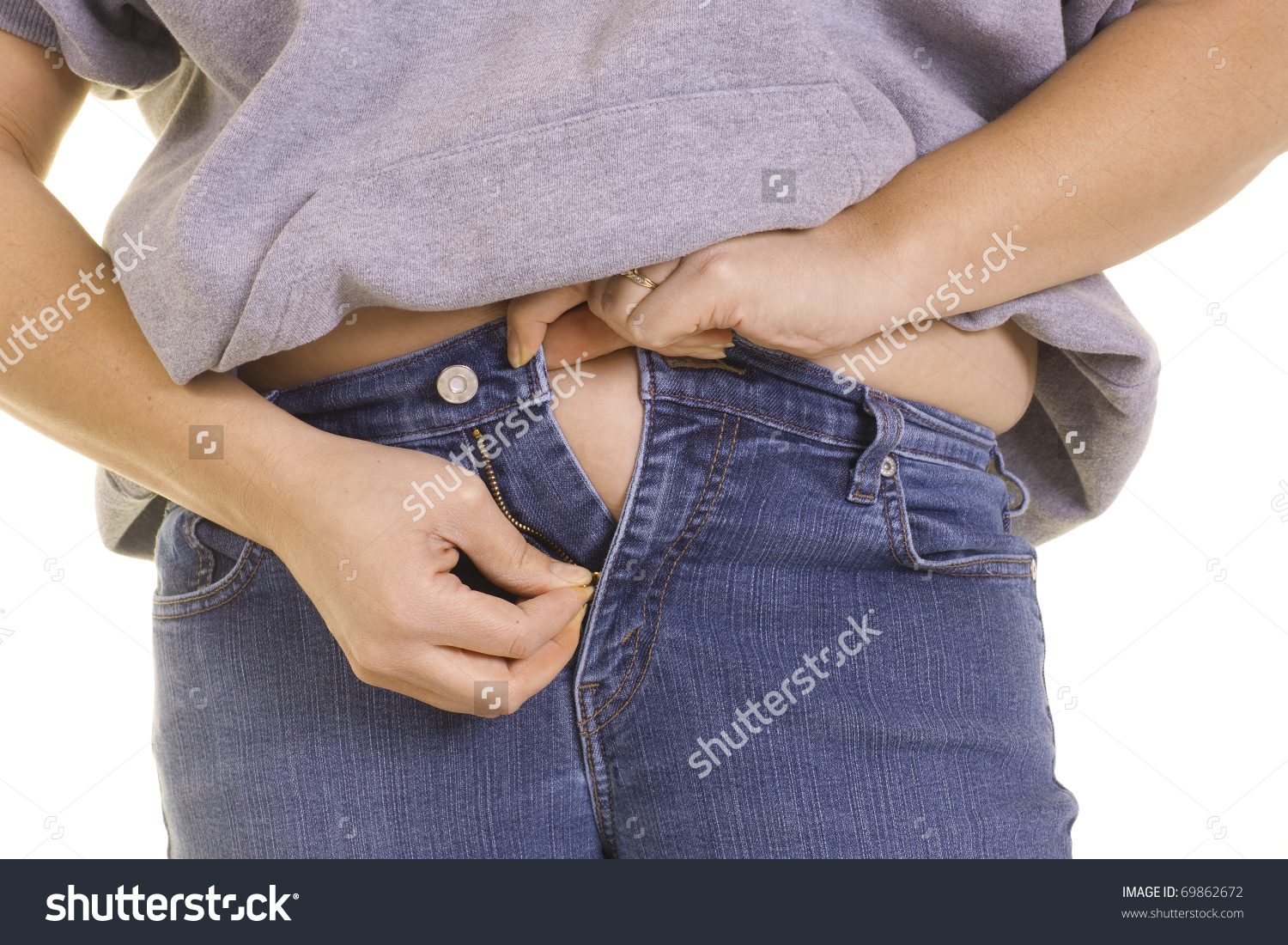 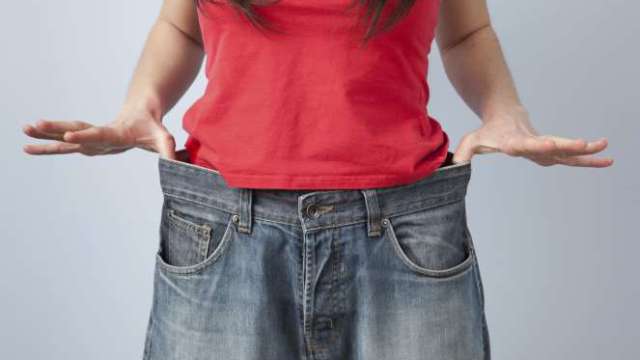 worn out
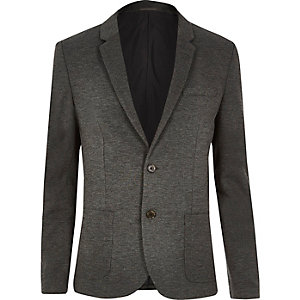 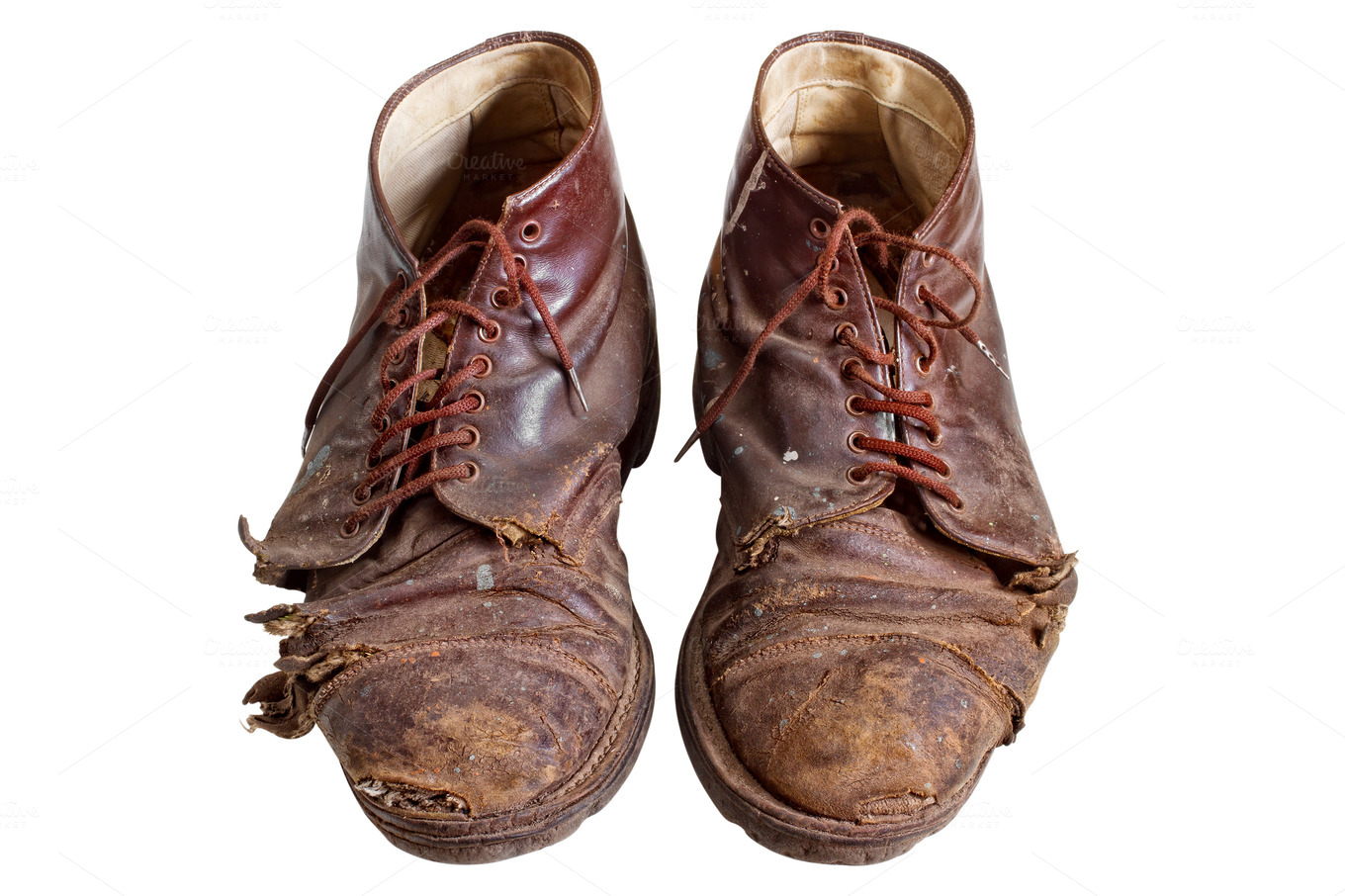 outfit
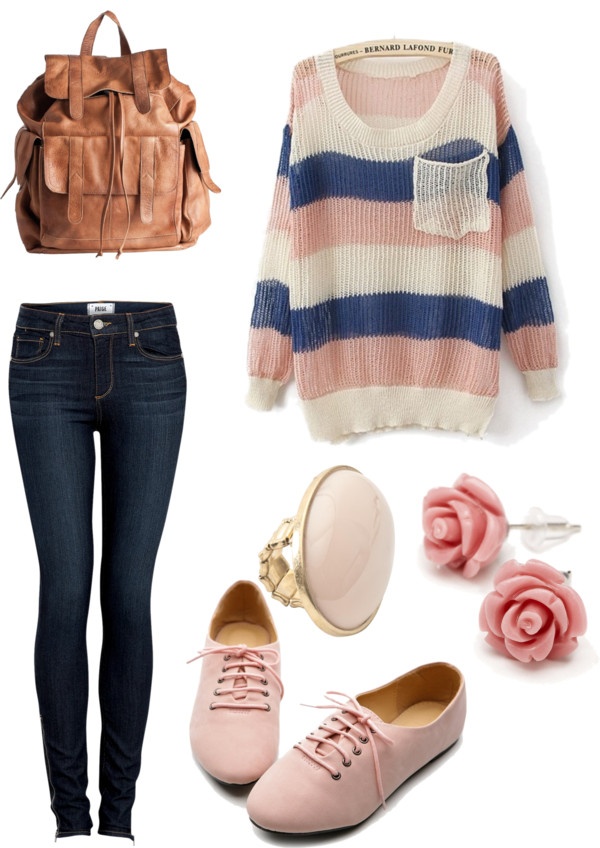 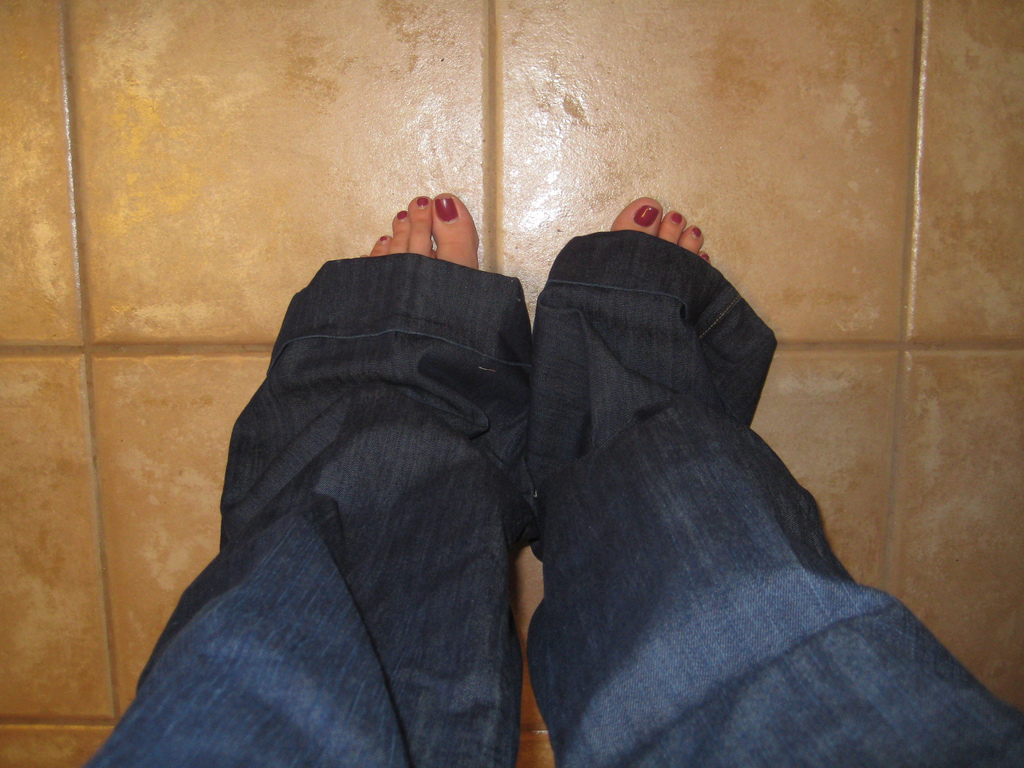 buttoned
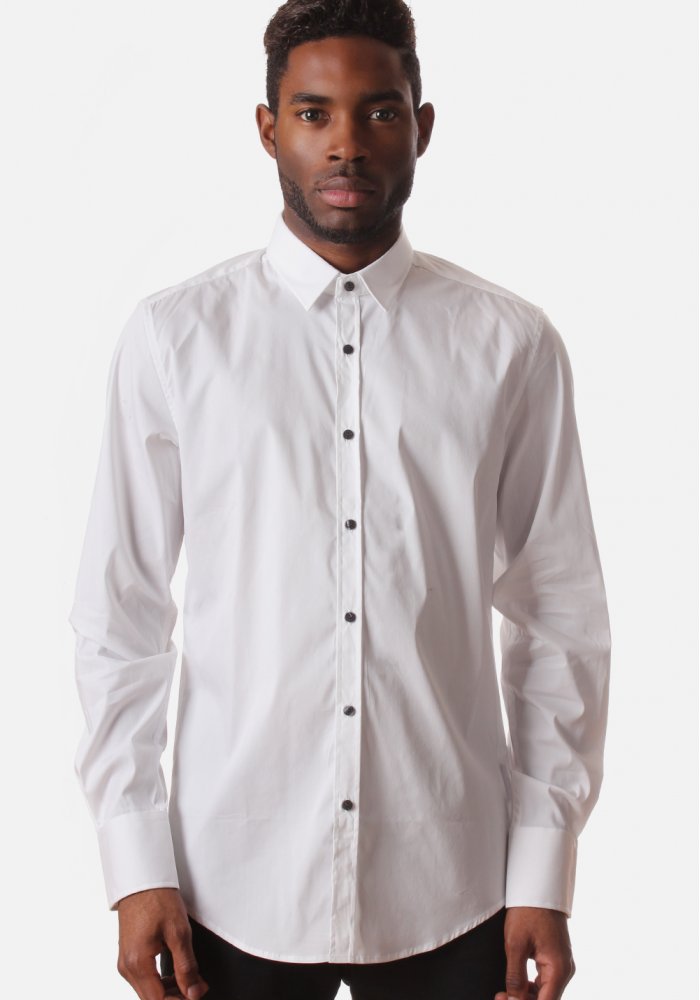 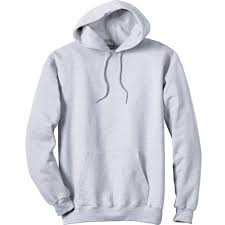 blazer
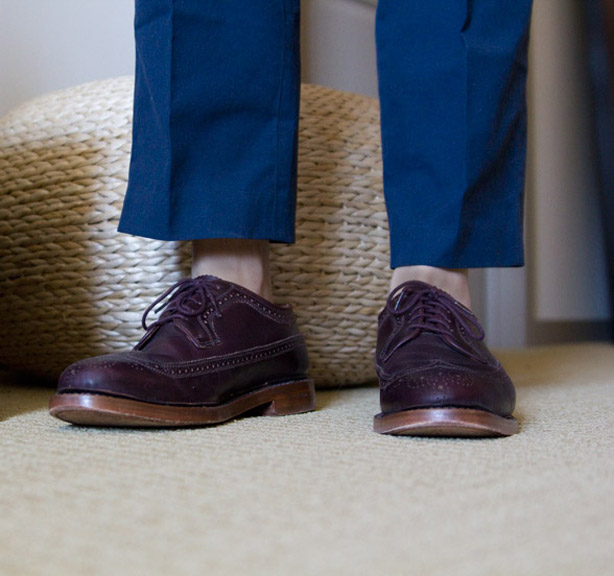 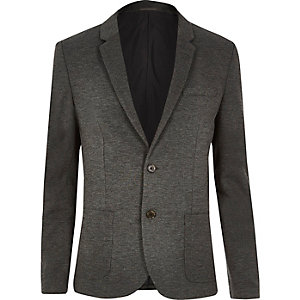 loose
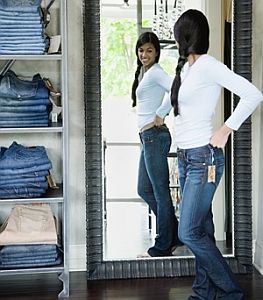 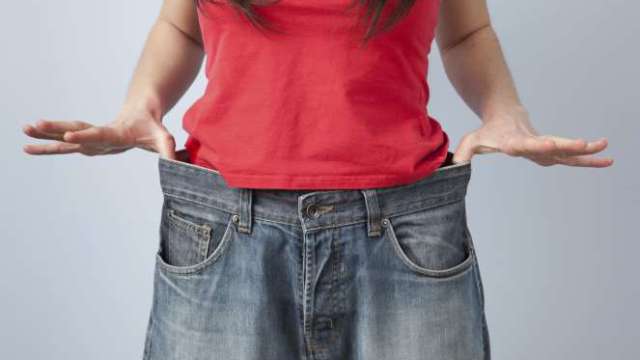 long
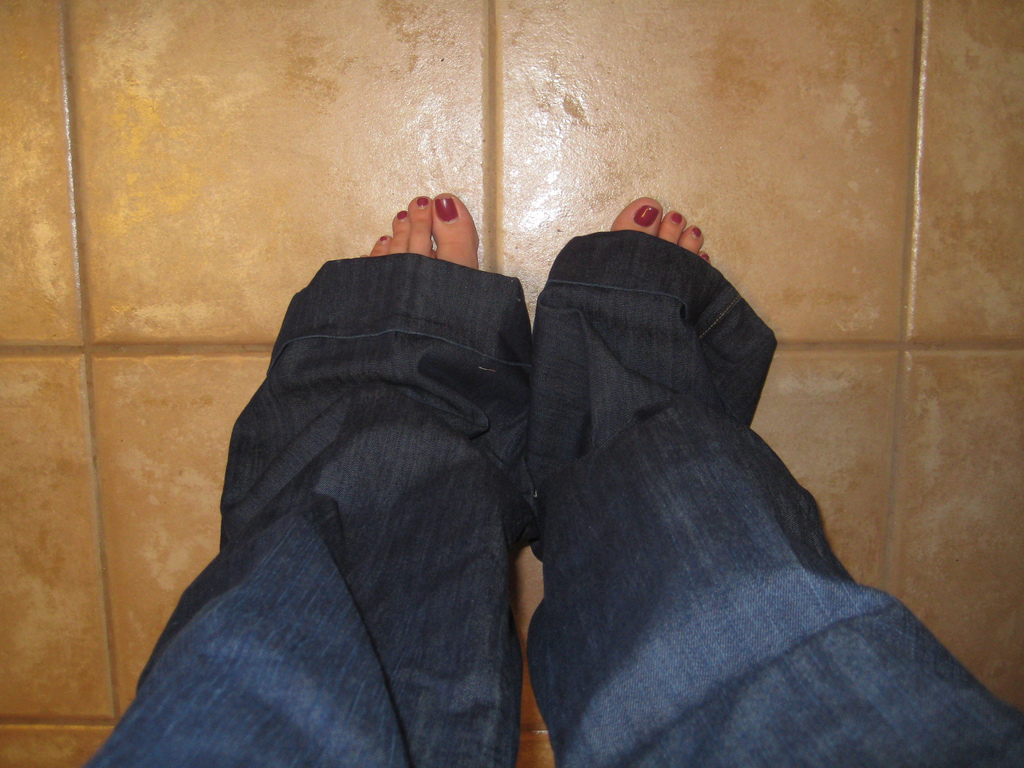 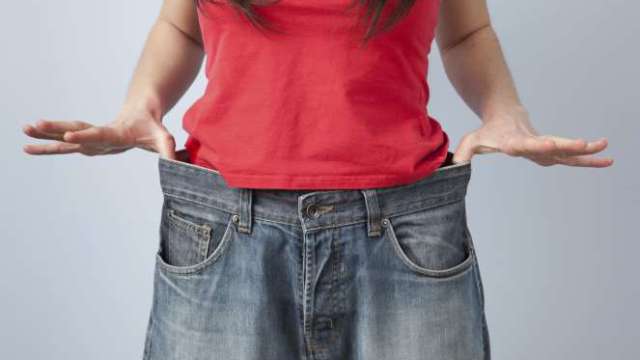 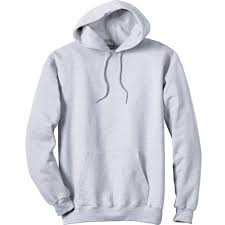 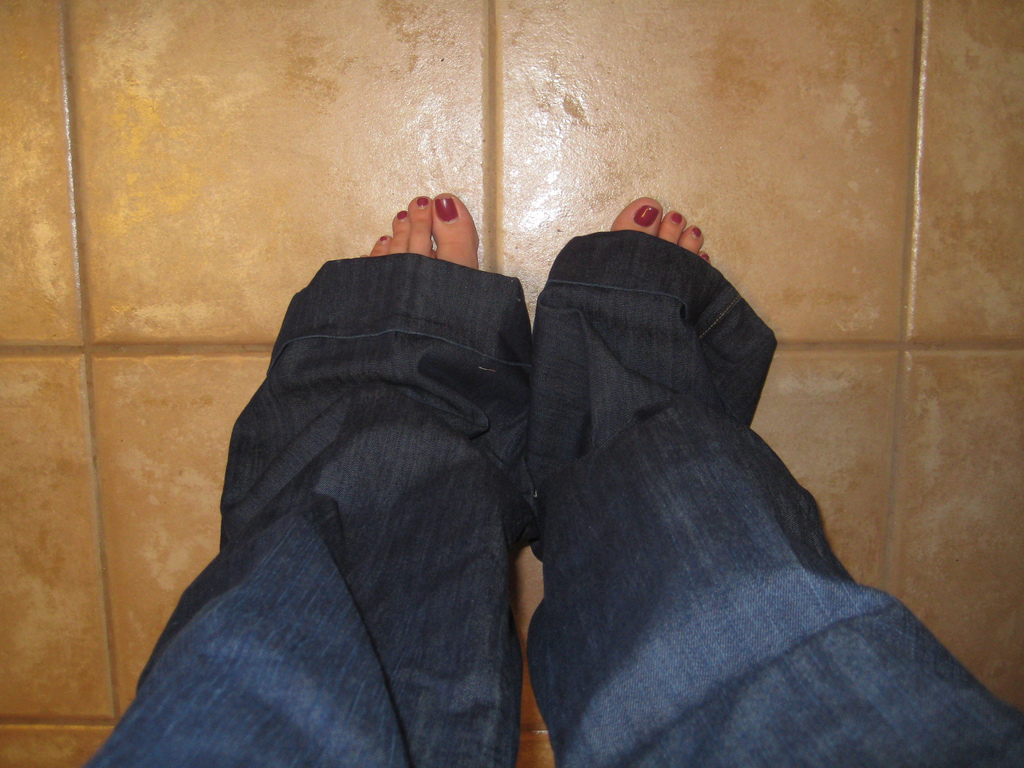 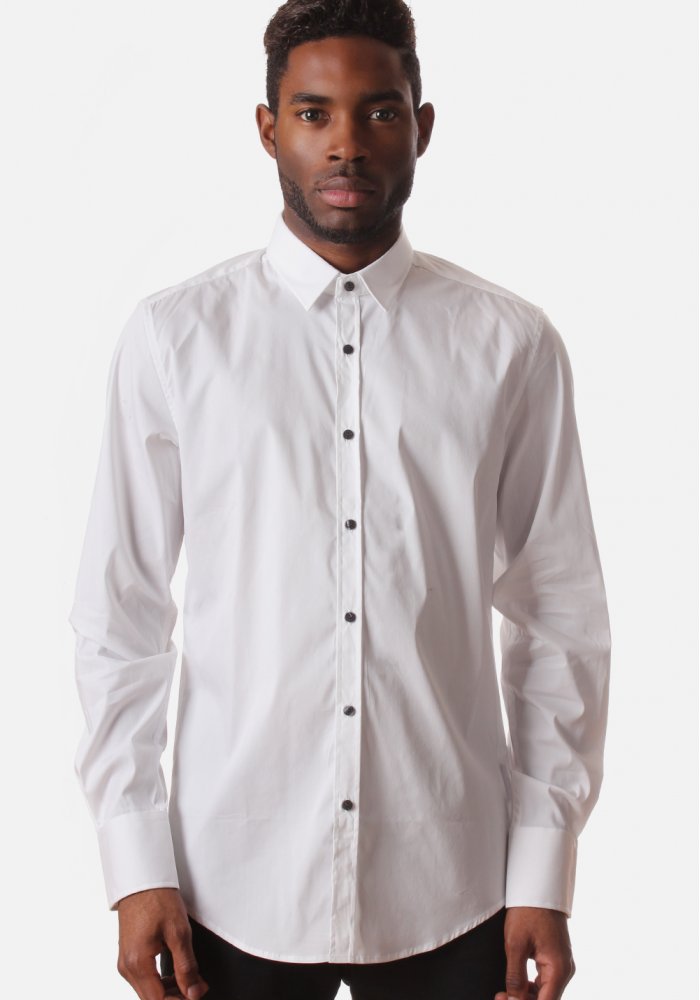 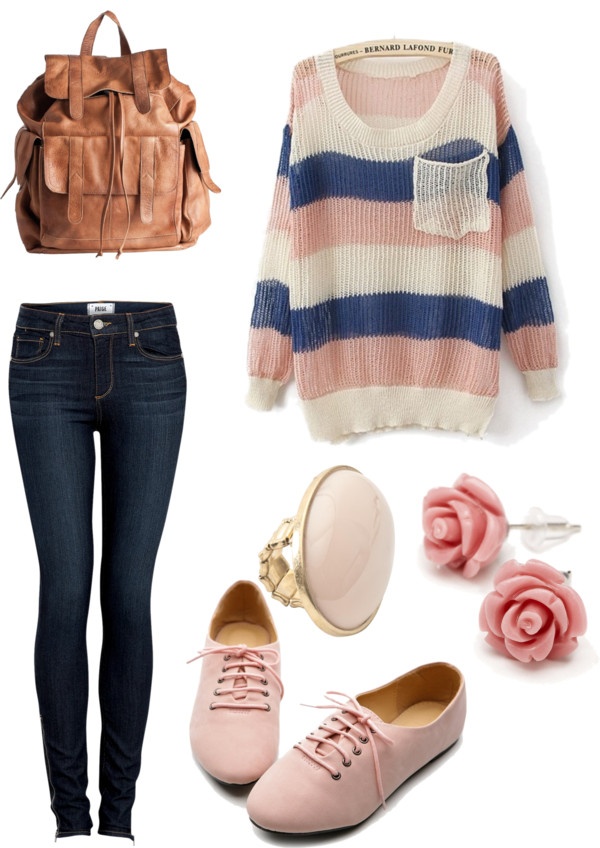 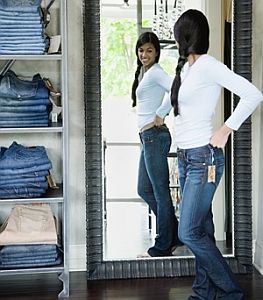 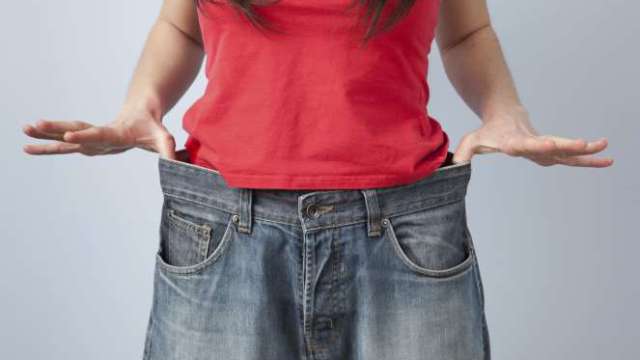 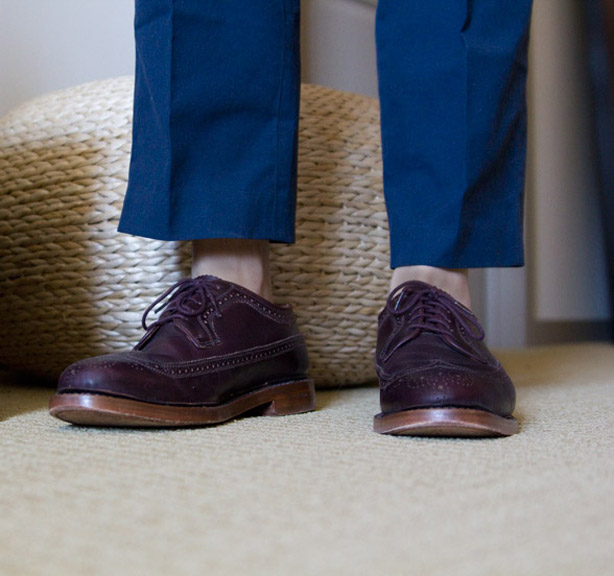 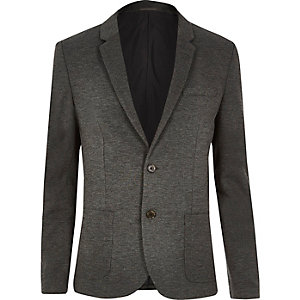 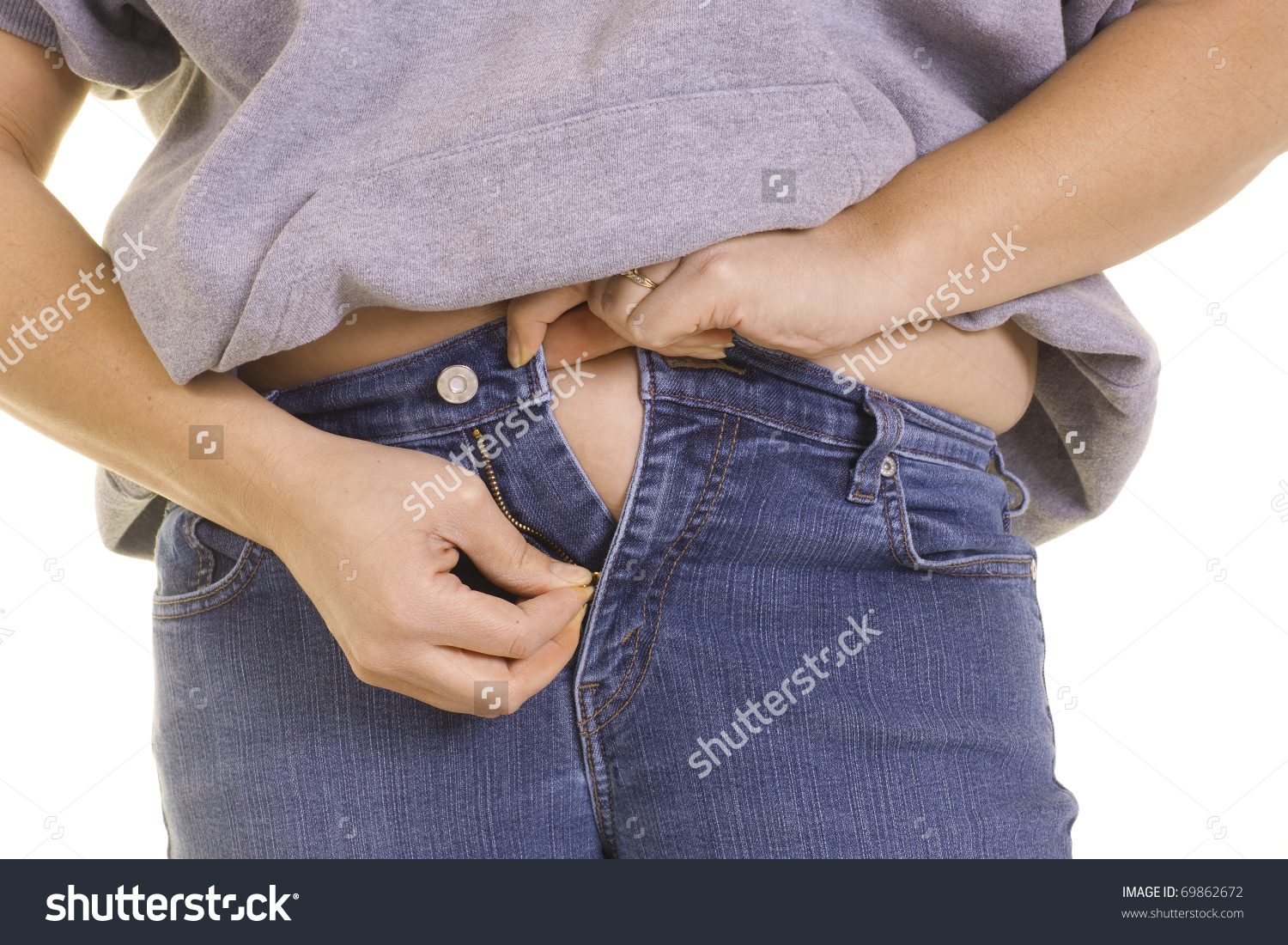 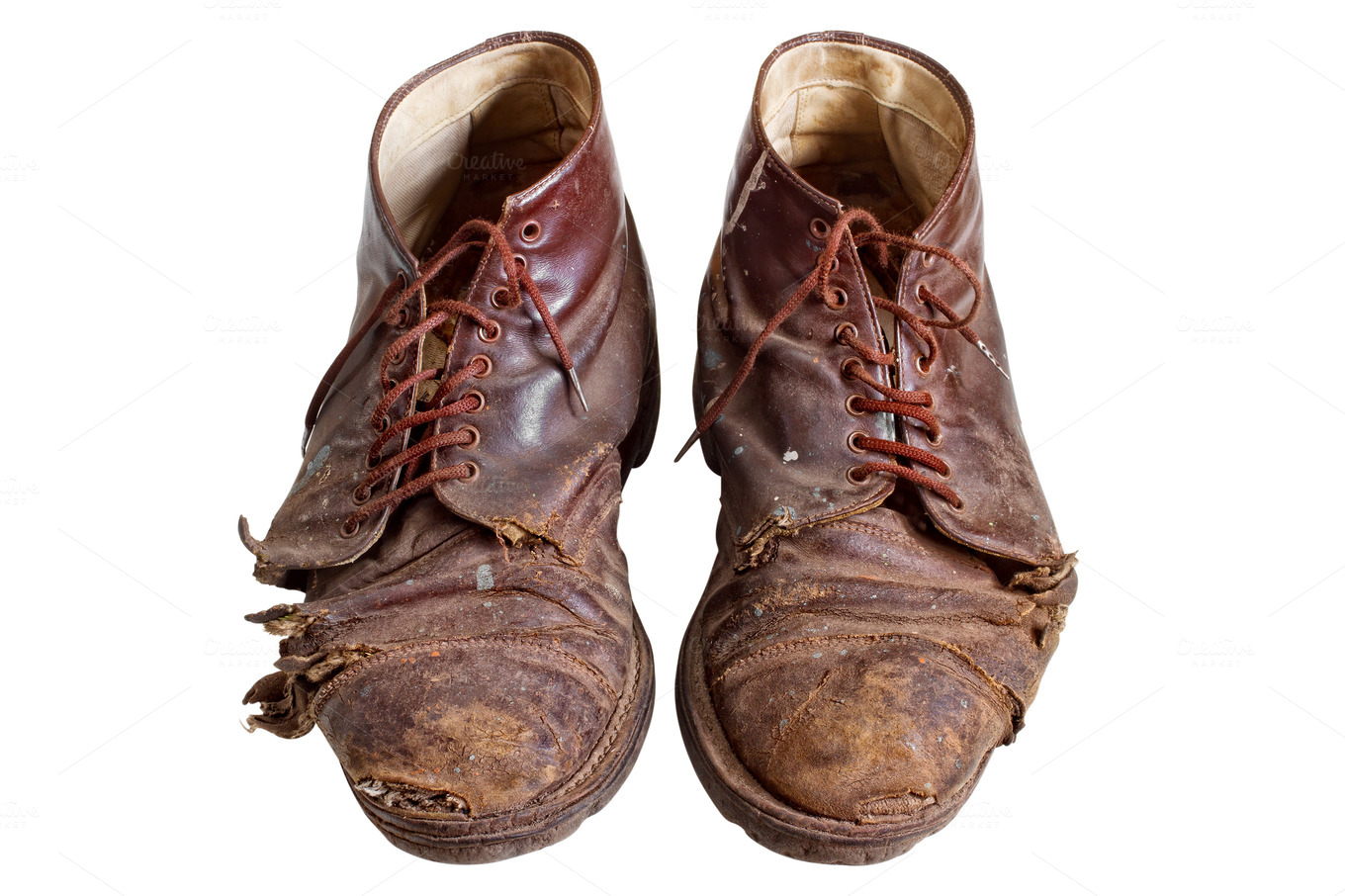 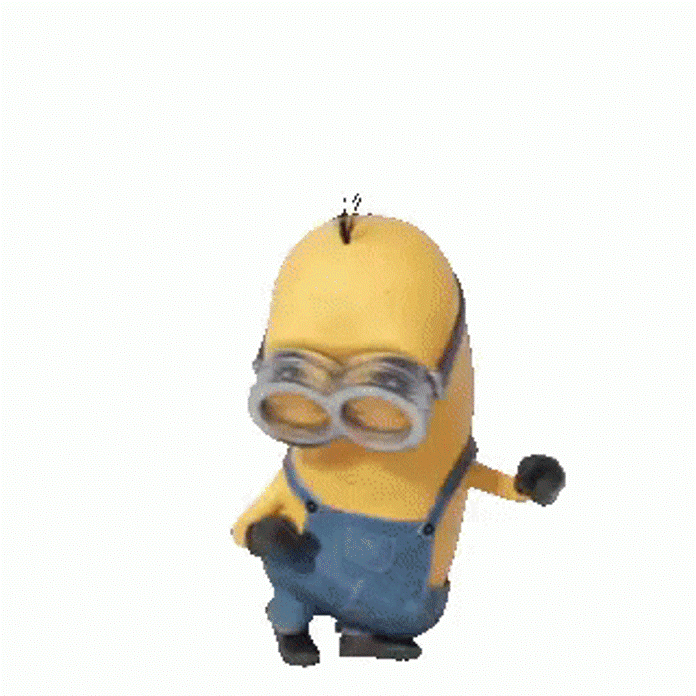 Good Job!